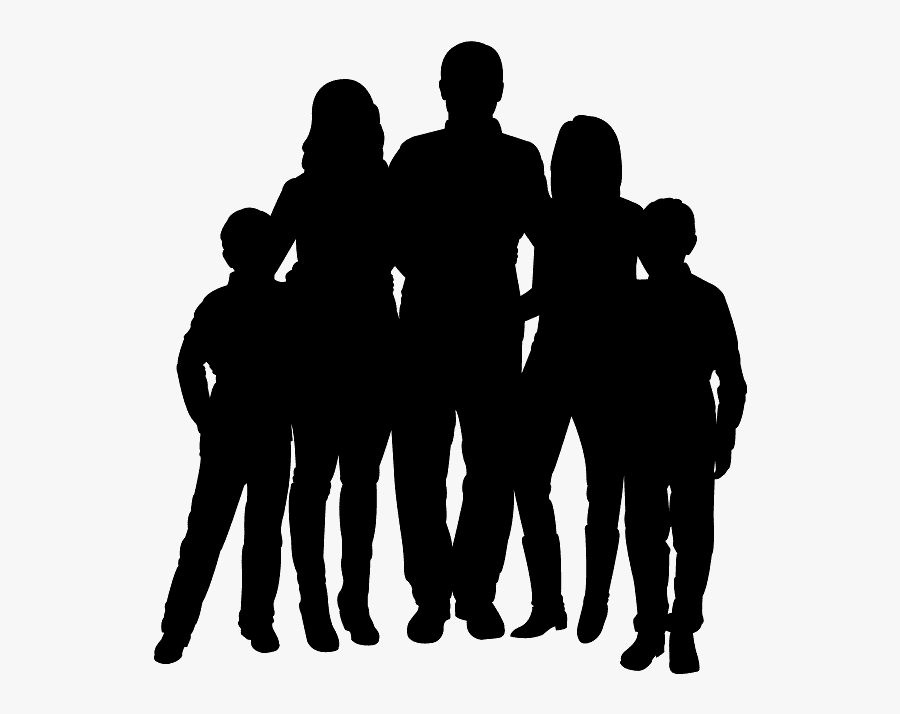 Parenting Styles:
How to Develop the Best Approach for Your Family
Michael Klinkner, MSW, LCSW 
Dr. Elizabeth Fedrick, PhD, LPC
The Four Parenting Styles
Permissive 
Uninvolved
Authoritarian 
Authoritative
[Speaker Notes: Liz: Introduction / YouTube video 
Parenting Styles and Child Outcomes - YouTube]
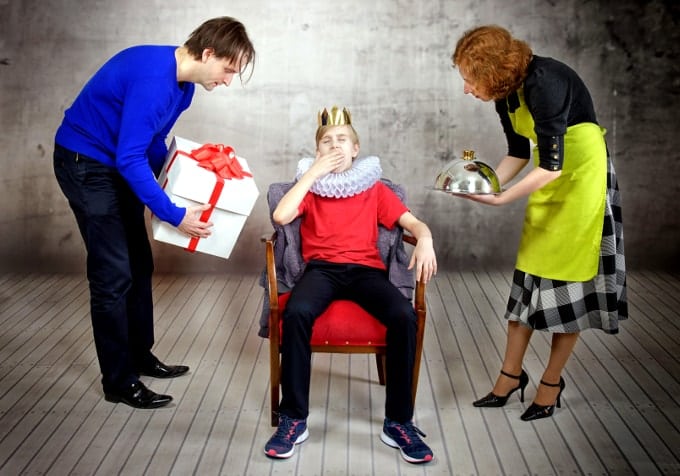 Permissive Parenting
Permissive Parenting
Lenient and only step in when there is a serious problem. 
Passive and adopt an attitude of “kids will be kids.” 
May give consequences but will not make consequences stick. 
Give privileges back if the child begs. 
Take on more of a friend role than a parent role.
Impact ofPermissive Parenting
Kids learn not to put forth effort. 
More likely to struggle academically. 
May have behavioral problems because they don’t appreciate or respect authority and rules. 
Tend to have low self-esteem and sadness.
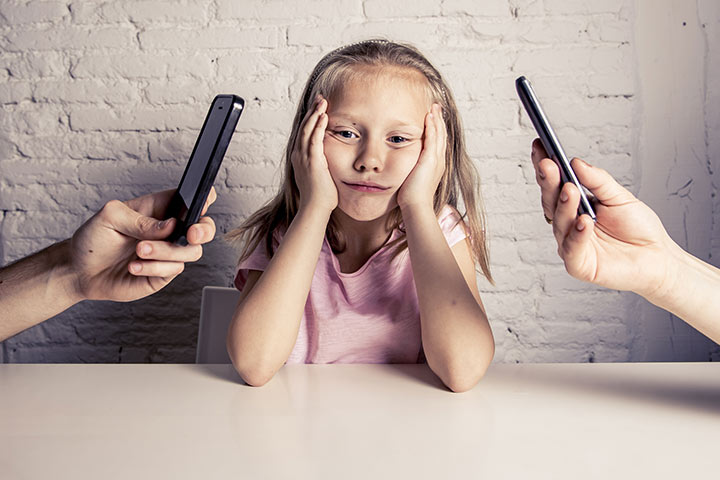 Uninvolved Parenting
Uninvolved Parenting
Have little emotional involvement with their kids. 
Meet basic needs, but not emotional needs. 
Have limited interactions with their kids. 
Provide little supervision. 
Few or low demands or expectations. 
Don’t enforce rules.
Impact of Uninvolved Parenting
Kids are anxious or stressed due to lack of support. 
Emotionally withdrawn. 
Increased risk of substance abuse due to lack of supervision. 
Learn they can only depend on themselves. 
Tends to exhibit more delinquency.
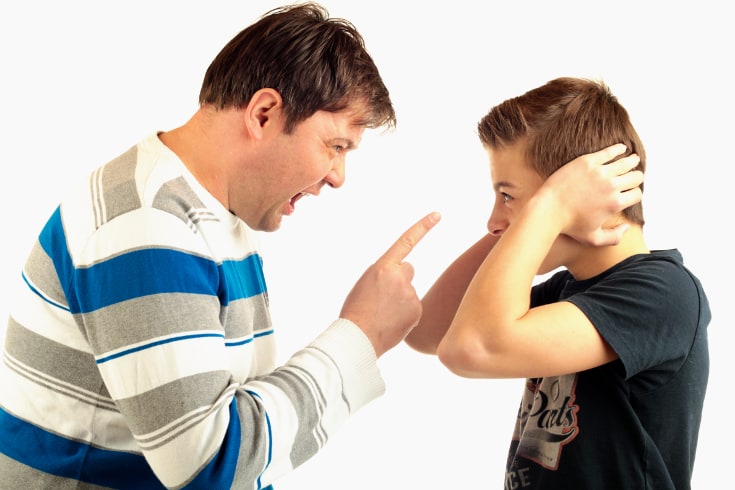 Authoritarian Parenting
Authoritarian Parenting
Believes kids should follow the rules without exception. 
Often say, “because I said so.” 
Disregard their child’s opinion. 
Use punishments instead of discipline. 
Don’t allow for choices or for the child to have a voice. 
Focus on compliance.
Impact of Authoritarian Parenting
Self-esteem problems because their opinions are not valued. 
Often become hostile or aggressive. 
Don’t try to problem solve. 
Have difficulty making decisions. 
Only focus on resentment towards parents. 
Become good liars to avoid punishment.
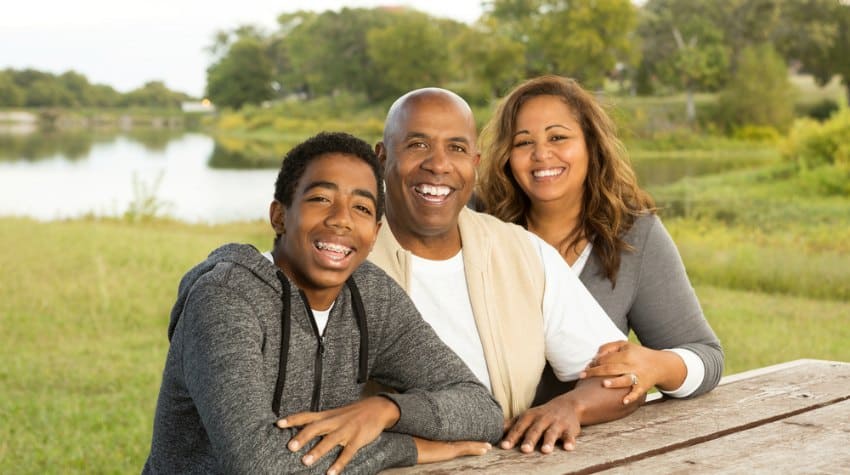 Authoritative Parenting
Authoritative Parenting
Firm but fair. 
Have rules and use consequences but take their child’s opinion into account. 
Validate their child’s feelings but make it clear that the adults are in charge. 
Invest time and energy into preventing problems before they start. 
Use positive discipline strategies to reinforce good behaviors. 
Give lots of praise.
Impact of Authoritative Parenting
Most likely to become responsible adults. 
Feel comfortable expressing their opinions. 
Better decision makers. 
Empathic. 
Higher self-esteem. 
Respect for authority.
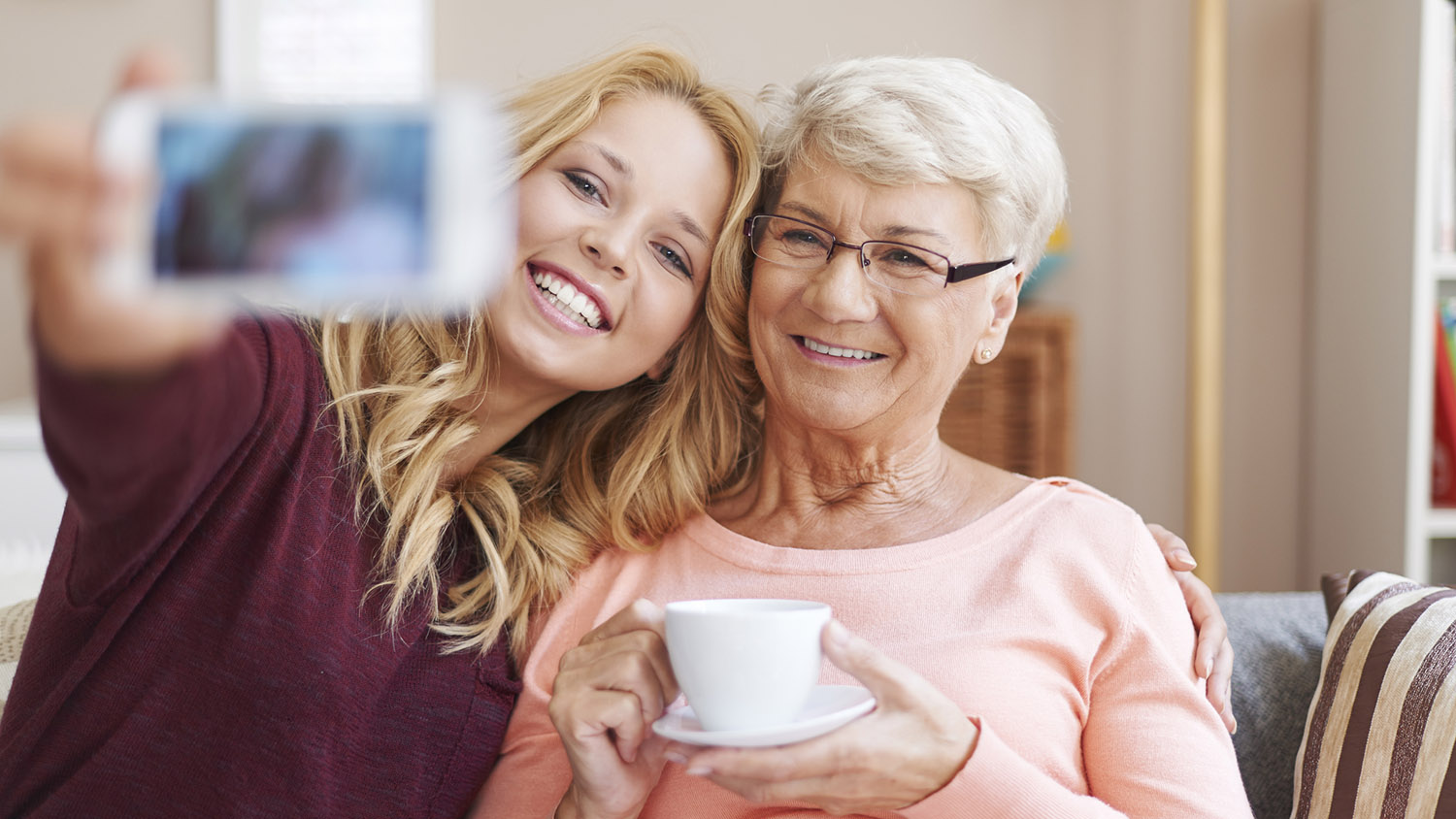 How Parenting Styles Develop
How do parenting styles develop?
We learn how to parent from the template we were given in childhood. 
We parent similarly to how we were brought up. 
OR we refuse to parent like our parents did, and we go to the opposite end of the spectrum. 
We learn from role models outside of the family.
We are given advice from friends and family. 
We seek information/guidance from professionals and resources.
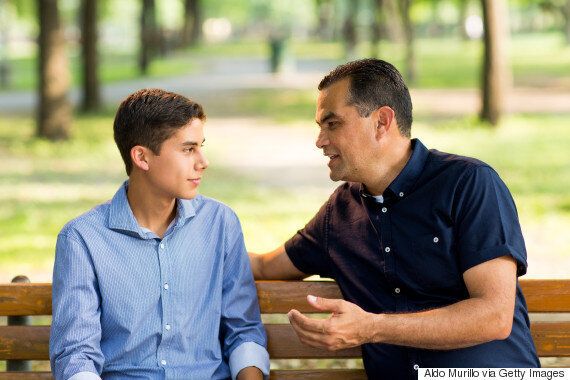 What is your parenting style?
Exploring your current parenting style.
The following statements for each parenting style will assist you in exploring and identifying what parenting style you lean more towards. 
We encourage you to be honest with yourself when reflecting on the accuracy of these statements in your current parenting style. 
Consider thinking about it from your child’s perspective. 
Whatever your style is, there isn’t any shame in where you are.  You are doing your best.
Keep in mind, parenting styles are not fixed and can change with intentional effort!
Permissive Parenting
1. I find it difficult to discipline my child.
2. I have a difficult time setting boundaries with my child. 
3. I give into my child when he/she causes a commotion about something. 
4. I spoil my child by giving in to most or all requests. 
5. I ignore my child’s bad behavior.
Uninvolved Parenting
1. I spend very limited time with my child each day. 
2. I am often unaware of my child’s schedule or daily routine. 
3. I am unaware of my child’s current grades and academic performance. 
4. I spend most of my free time in another room or away from home. 
5. I often do not attend my child’s sporting events or extracurricular activities.
Authoritarian Parenting
1. When my child asks me why he/she has to do something, I tell him/her it is “because I said so” or “because I am the parent.”
2. I frequently punish my child for not complying with my requests/demands. 
3. I yell at my child when they upset me. 
4. I use criticism as a way to get my child to do what I want. 
5. I frequently remind my child of all the things I have done or am doing for them.
Authoritative Parenting
1. I am responsive to my child’s feelings and needs.
2. I give my child choices when appropriate. 
3. I explain the reason behind my expectations. 
4. I provide comfort and validation when my child is upset. 
5. I apologize to my child when I make a mistake. 
6. I frequently praise my child’s successes and positive behaviors.
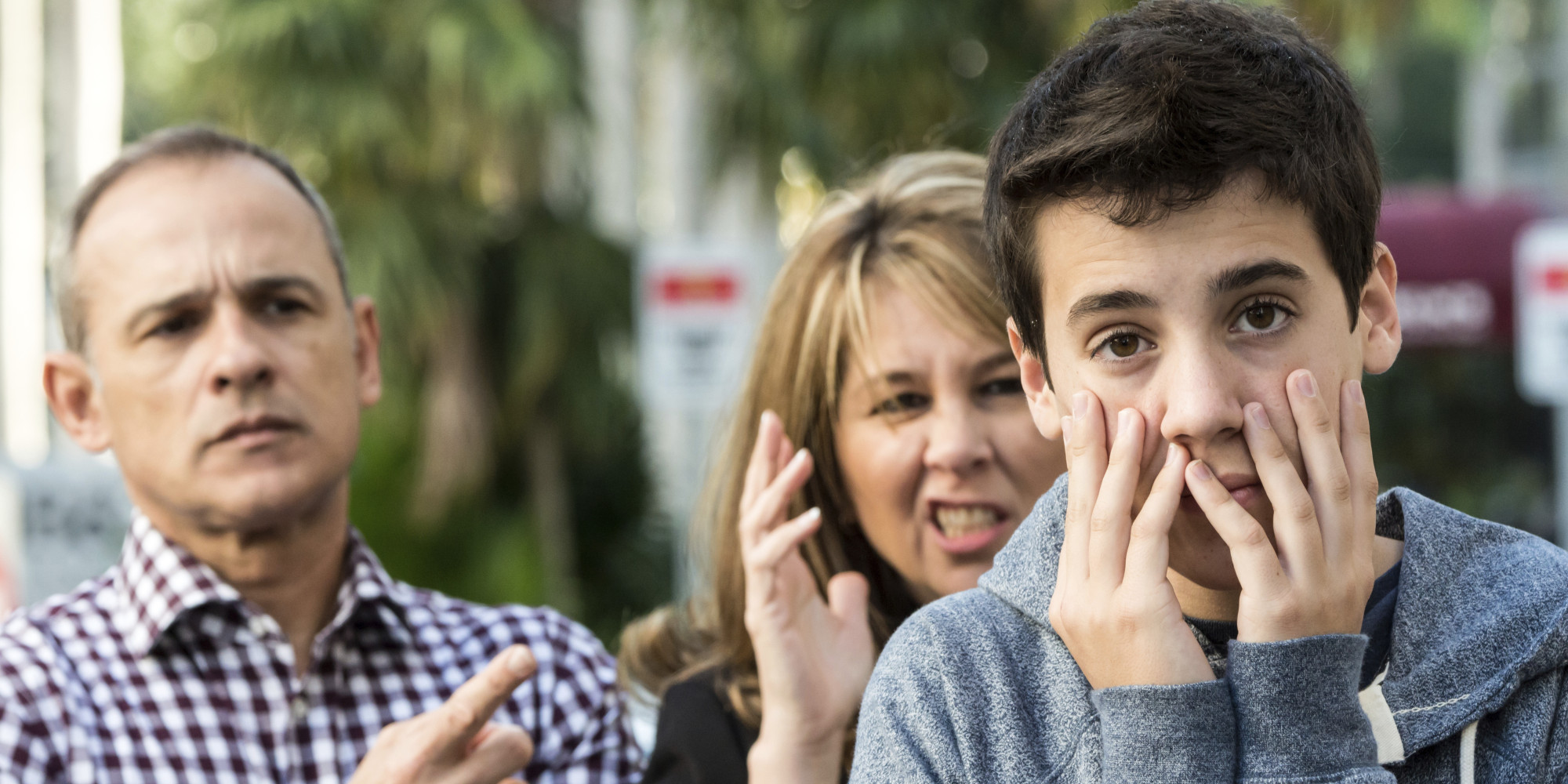 Changing your parenting style(if needed!)
How can parenting styles change?
Keep in mind that nobody is a perfect parent and we all have room to improve.  
Parenting styles can be modified with the right knowledge and intentional effort. 
Being willing to move away from learned behaviors. 
Realizing that the opposite end of the spectrum of parenting is still dysfunctional. Seek to find somewhere in the middle.
How can parenting styles change?
Obtaining professional health and seeking out resources. 
Practice, practice, practice. 
Know that mistakes will happen and that is okay. It is most important that you are trying and that your child sees that.
What if parents have different styles?
Respect that both of you are trying your best.
It’s not your job to change the other parent.  It’s their job to make changes.
Each parent identify their style.
Each parent acknowledge what they do well.
Each parent acknowledge where they could improve.
Encourage each other and notice successes.
Effective Authoritative Parenting Skills
Spending daily intentional one on one time with your teen
Give your teen choices
Use positive praise as often as possible
Use time outs when conflict starts to escalate
Effective Authoritative Parenting Skills
Apologize to your child when a mistake is made
Validate, Investigate, Regulate
Know your teen’s “love language”
Date your teen
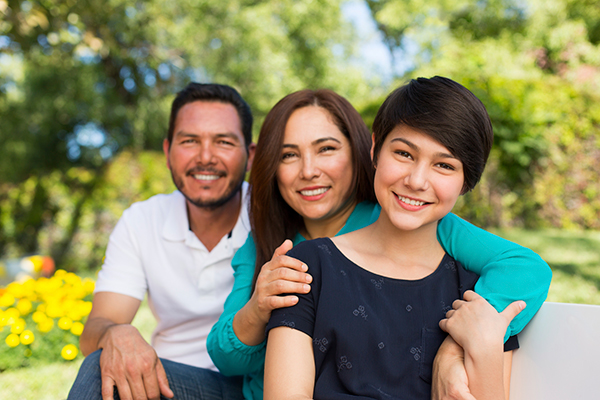 Resources: www.5lovelanguages.comwww.teenstrongaz.comwww.yourteenmag.comwww.raisingteensblog.comwww.mrdad.com Evolve Counseling & Behavioral Health YouTube and Podcast
How you can contact us
info@evolvecounselingaz.com
www.evolvecounselingaz.com
IG: @evolvecounselingaz
YouTube and Podcast: 
Evolve Counseling & Behavioral Health